ŠKOLA A ZDRAVÍ
psychika
tělo
ZDRAVÍ - ? definice ? 
psychosomatická podstata
bio-psycho-sociální pohoda

Individuální prožívání 

Neuspokojování psychických a sociálních potřeb  negativní zdravotní důsledky

HODNOTY, POSTOJE  PRO CELÝ ŽIVOT
vztahy
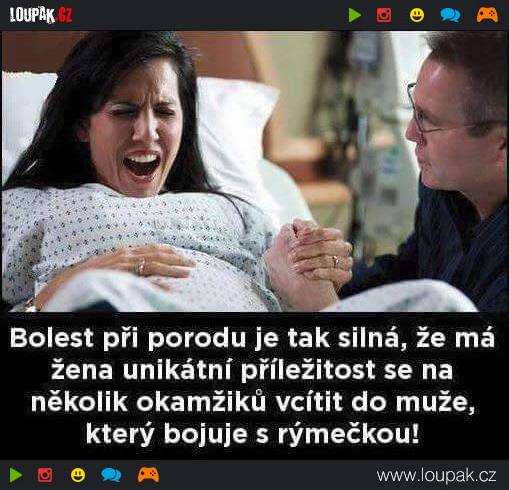 ŠKOLA A ZDRAVÍ
Teorie Antonovského - SENCE OF COHERENCE
1. the sence of comprehensibility-SROZUMITELNOSTI, POCHOPITELNOSTI 

2. the sence of manageability 

3. the sence of meaningfullness
smysluplná budoucnost
optimismus
důvěra ve vlastní schopnosti
přátelství a dobré vztahy
(smysluplná práce)
FAKTORY ZDRAVÍ
pozitivní sebeocenění
pozitivní vztah ke svému tělu
- znalosti o zdraví
- přístup ke zdravotní péči
ZDRAVÍ A POHYBOVÉ ČINNOSTI
ZDRAVOTNÍ PŘÍNOST POHYBOVÝCH AKTIVIT:
1) podmiňují normální růst a vývoj (tělesný, psychický, sociální)
2) zvyšování tělesné zdatnosti
3) prevence vadného držení těla
4) regulace složení těla (vč. nadváhy), prevence kardiovaskulárních a endokrinních nemocí
5) vyrovnání problémů při oslabeních, snížení následků postižení

 podpora vřazování pohybu do režimu života v MŠ (úprava prostor, projekty, vybavení…)
ZDATNOST
schopnost vyrovnávat se co nejefektivněji s vnějšími vlivy v obl. tělesné, psychické i sociální

SLOŽKY TĚLESNÉ ZDATNOSTI:
aerobní zdatnost
svalová síla
flexibilita
složení těla
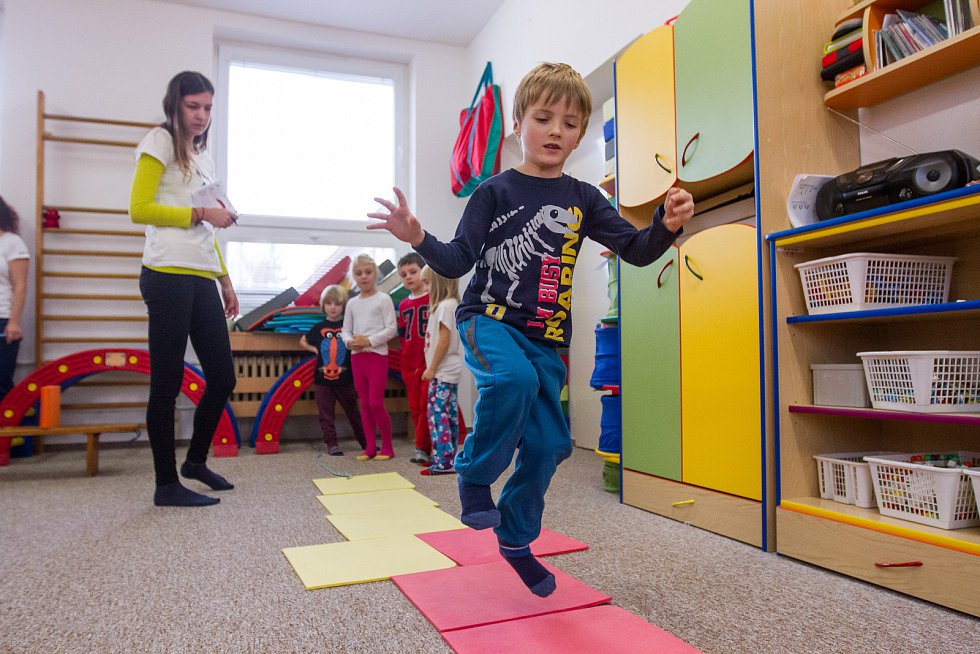 AEROBNÍ ZDATNOST
schopnost organismu pracovat při aktivitě většiny svalů těla v delším časovém úseku a přiměřené intenzitě

AEROBNÍ ZÁTĚŽ 
pozitvní vliv na kardiovaskulární a dýchací systém

Ukazatel – VO2 max., SF
orientační výpočet 0,6 x (230 – věk)
Průměrné hodnoty SF u dětí (Heller, 1996)
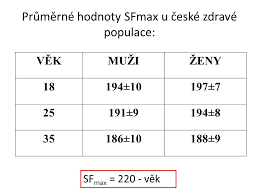 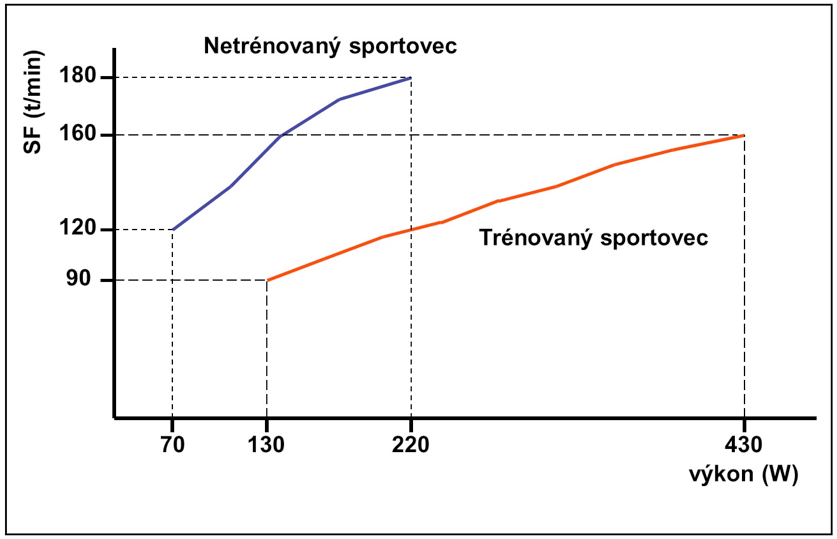 Aktivity pro posílení aerobní zdatnosti
motivovaná lokomoční cvičení
cvičení s hudbou  jednoduché pohyby (kroky, skoky, poskoky…)
překážkové dráhy
pohybové hry s převahou lokomoce (honičky…)

??? Na co si dát pozor ???
??? Co je nevhodné ???
SVALOVÁ ZDATNOST
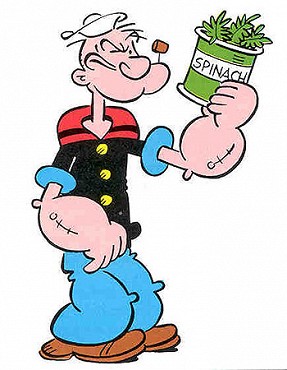 SVALOVÁ SÍLA 
základní předpoklad pohybu
s věkem absolutně stoupá
základem pro udržení vertikální polohy těla (zabezpečuje posturální fci)
statická x dynamická síla ??? 
OPAKOVANÉ DYNAMICKÉ ZÁTĚŽE KOMPLEXNÍHO CHARAKTERU
svalové dysbalance  VDT, ortopedické problémy
rizika ???

SVALOVÁ VYTRVALOST – schopnost opakovat svalové kontrakce nebo vytrvat v kontrakci (statická)
FLEXIBILITA
psychomotorická vlastnost
definována kloubním rozsahem – ohebnost, pohyblivost k kloubech
výrazná interindividuální variabilita (? čím je dána???)
hypermobilita x hypomobilita
zkrácené svalové skupiny již u PD  dysbalance
SLOŽENÍ TĚLA
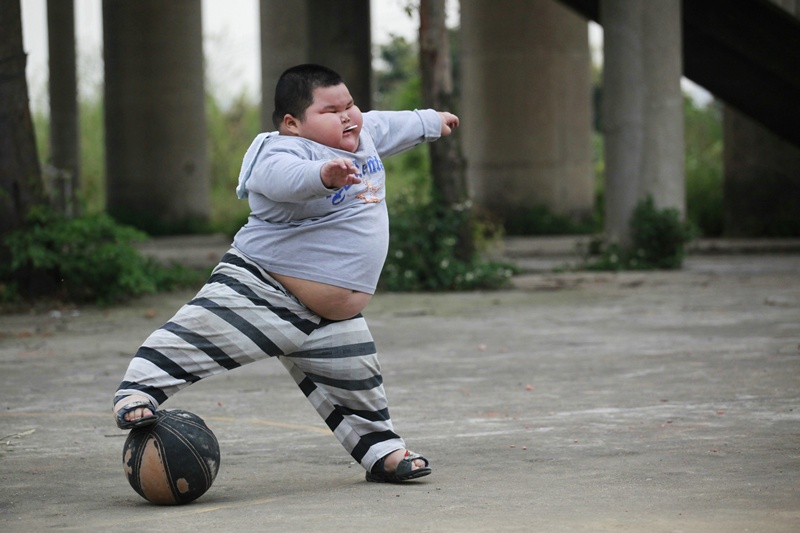 dědičně podmíněno
typologie
BMI x aktivní a pasivní tělesná hmota („skrytá obezita“)
nadváha / obezita
problémy srdečně-cévní, metabolické, ortopedické
příčiny ???, vhodné aktivity???
ZDRAVÍ –TĚLESNÁ ZDATNOSTSVĚTOVÁ DOPORUČENÍ
dospělí:3 x týdně 20 –30 min. aerobní aktivita 
TF -50 –85 max. (aerobní zóna)
3 x týdně udržování silových schopností + flexibility
složení těla
DOPORUČENÍ (WHO, NASPE, AAHPERD....)
PRO DĚTI 1 - 3 roky:
- 30 min. ŘÍZENÉ (organizované) AKTIVITY
- NEJMÉNĚ 60 minut spontánní  AKTIVITY
   MAX. 30 min. sezení v kočárku, sedačce... !!!
   MAX 60 min. klidové činnosti, sezení
PRO DĚTI 3 – 6 LET:
- 60 minut ŘÍZENÉ  AKTIVITY      !!!?
- NEJMÉNĚ 60 minut spontánní  AKTIVITY
OBSAH: různorodé dovednosti – základ složitějších
x max. 60 min. souvislého sezení

NEVYLUČOVAT DĚTI Z ČINNOSTI
MOTORICKÉ BENEFITY
POHYB – ZVLÁDÁNÍ VLASTNÍHO TĚLA 
                 ROZVÍJENÍ POHYBOVÝCH SCHOPNOSTÍ -
                 UČENÍ SE DOVEDNOSTEM
SCHOPNOSTI – ZDATNOST, OBRATNOST - ZVLÁDÁNÍ NÁROKŮ
DOVEDNOSTI –  OBRATNOST - ZVLÁDÁNÍ SITUACÍ
DOVEDNOSTI – VLIV NA BIO-PSYCHO-SOCIÁLNÍ OBLASTI

SOUČASNÉ VLIVY – OMEZENÍ:
nezvládnutí vlastního těla – motorická neobratnost
úrazy............. ochranářská výchova
DOVEDNOSTI – VLIV NA ZPŮSOB ŽIVOTA (Pfeifer, 2008)
BIOLOGICKÉ BENEFITY
POHYB –---růst a vývoj těla
POHYB ---- funkce orgánů těla
POHYB –-- vytváření asociační sítě v CNS 
SOUČASNÉ VLIVY – SOUČASNÝ ŽIVOT:
svalová tkáň se nerozvíjí dle genetického potenciálu
snížení aerobní kapacity
snížení motorické obratnosti
…..... DŮSLEDKY   !!!!!
DŮSLEDKY
ZDRAVOTNÍ 
   – nízká tělesná zdatnost  a obratnost–    
      neschopnost vyrovnat se s nároky okolí

                 OBEZITA               srdečně cévní
                                               metabolické
                                               ortopedické
PSYCHOLOGICKÉ BENEFITY
Pohyb – poznávání sebe, vlastního těla, 
           – poznávání světa, orientace ve světě
OSOBNOSTNÍ ROZVOJ
                VNÍMÁNÍ
                MYŠLENÍ
                VŮLE
EMOCE, PROŽÍVÁNÍ, VNÍMÁNÍ SEBE, SEBEPOJETÍ  A  SEBEHODNOCENÍ
                                                  propojení v RVP PV
SOCIÁLNÍ BENEFITY
TĚLO A POHYB – vytváření kontaktů 
 – socializace od raného věku - kontakt přes tělo - blízcí (RODINA) 
 - dotýkání, manipulace + komunikace   

HRA, POHYB - další vztahy (rodina, hřiště, instituce - MŠ...)
  komunikace - neverbální...... verbální  
SPORT –  náležitost ke skupině
  …...vztahy na celý život  -  ZPŮSOB ŽIVOTA
SOUČASNÉ VLIVY
MIKRORODINY ….... JEDINÁČCI
x VELKÉ SKUPINY – HROMADNÁ VÝCHOVA

VIRTUÁLNÍ SVĚT A PROŽÍVÁNÍ
mimo realitu – reálný svět, překážky (vnímání, myšlení)
neumí reálně řešit situace – představa (vůle)
neumí komunikovat, spolupracovat
RODINA
SOUČASNÉ PROBLÉMY RODINY – ZAMĚSTNÁNÍ, ZAMĚSTNÁVÁNÍ MATEK, PRÁCE V DOMÁCNOSTI...

více jak 30% dětí – déle než 8 hodin v MŠ
společný čas – matky 2 – 3 hod.,                  
                             otcové – jen minuty!!! 
                             víkendy déle – pohyb ?
        POHYB - VĚDOMÍ  X  REALIZACE
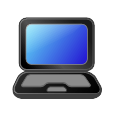 REALITA - RODINA
většinou pasivní – televize, video, 
                                povídání si a čtení, 
…..........................procházky (hřiště)
…..........................společné sportování  (jízda na kole, sezónní čin., plavání, otcové – hry s míčem)
                    ochranářská a omezující péče
OPAČNÝ EXTRÉM:
AKTIVNÍ RODIČE – KROUŽKY A AKTIVITY 
DĚTI – 4 – 5 kroužků týdně, některé nabízí mateřská škola – služba rodičům
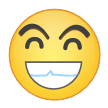 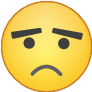 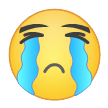 DOPORUČENÍ X REALITA - MŠ
ŘÍZENÉ AKTIVITY v MŠ:
                   V ŘADĚ MŠ SE NEREALIZUJÍ !!!


SPONTÁNNÍ POHYB v MŠ:
                   V ŘADĚ MŠ JE OMEZEN !!!
OBECNÁ OMEZENÍ


  MÁLO PŘÍLEŽITOSTÍ - prostor
  JINÁ PŘITAŽLIVÁ NABÍDKA - DVD
  RODINNÝ PŘÍKLAD 
  OBAVY A OCHRANÁŘSKÝ STYL VÝCHOVY